1D 
Sums and products of functions
What is meant by operations in mathematics?
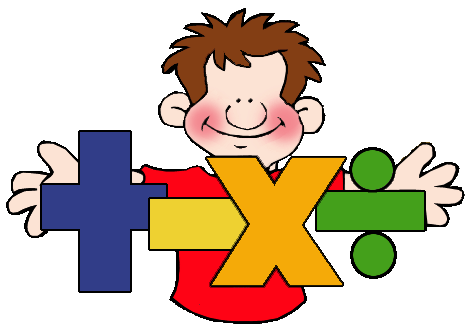 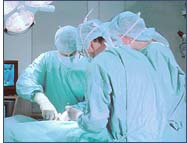 or
Math 30-1
1
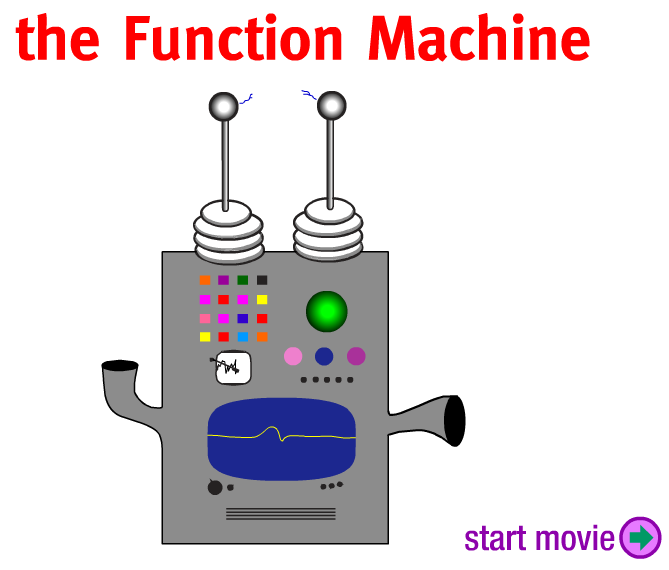 Math 30-1
2
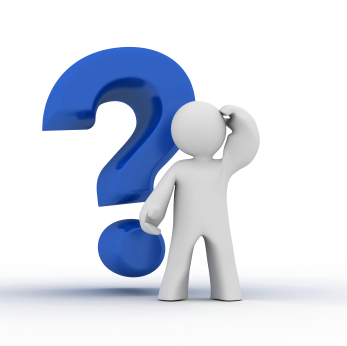 Have I seen operations on functions before??
quadratic
linear
linear
linear
constant
*
New functions can be formed by performing operations with functions.
3
Basic Function Operations
are functions that exist and are defined over a domain.
Sum
Difference
Product
Quotient
*
*
Linear
Quadratic
Radical
linear
Cubic
Exponential
Logarithmic
4
Sums and Differences of Functions
The sum f + g
Algebraically
To find the sum of two functions, add them together. Simplify by combining like terms.
New function
Math 30-1
5
Graphing with technology
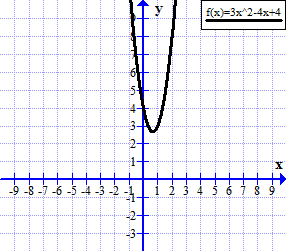 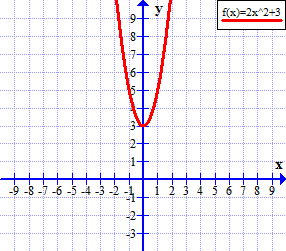 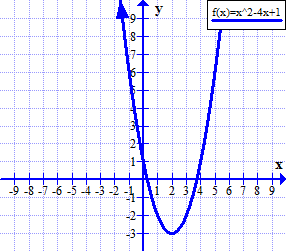 Math 30-1
6
The difference f - g
Algebraically
To find the difference between two functions, subtract the second from the first.  Simplify by combining like terms.
New function
Math 30-1
7
Sketch the graph using technology and determine the domain and range.
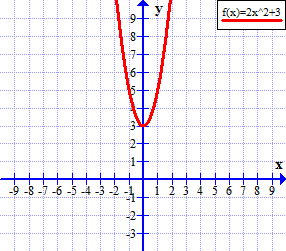 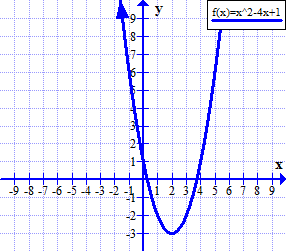 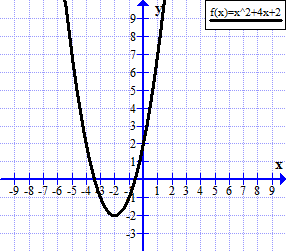 Math 30-1
8
Sketch a graph of the difference of f(x) and g(x).
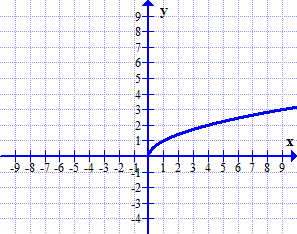 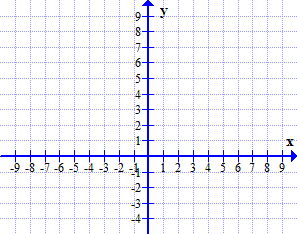 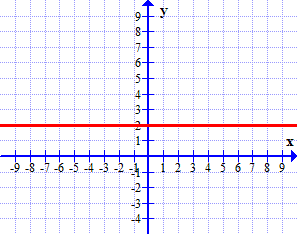 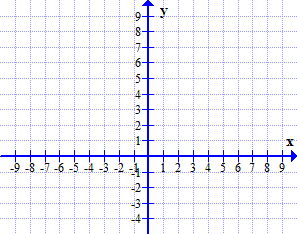 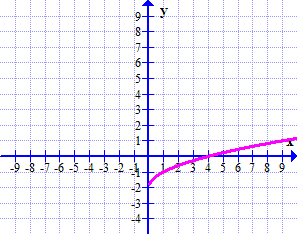 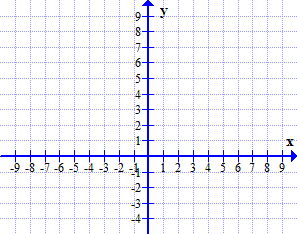 Use your knowledge of transformations to verify the graph.
Domain
Range
Math 30-1
9
In Summary
To sketch the graph of a sum of two functions given their graphs, ______ the ____coordinates at each x-value.
y
add
To sketch the graph of a difference of two functions given their graphs, __________ the ____coordinates at each x-value.
y
subtract
Domain and Range
The domain of f(x) + g(x) is the overlap (intersection) of the domains of the individual functions.
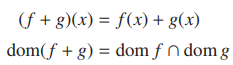 The range of f(x) + g(x) is determined from the graph of the sum or difference.
Math 30-1
10
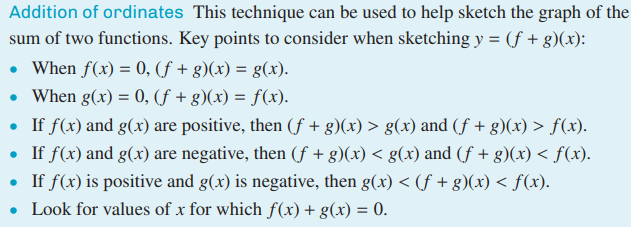 Math 30-1
11
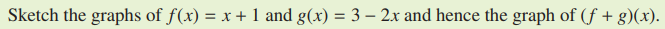 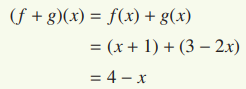 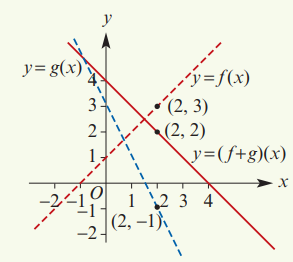 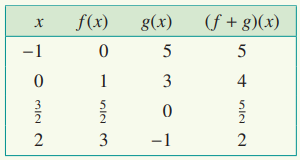 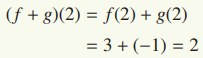 Math 30-1
12
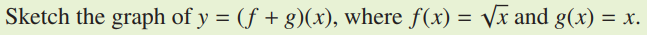 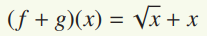 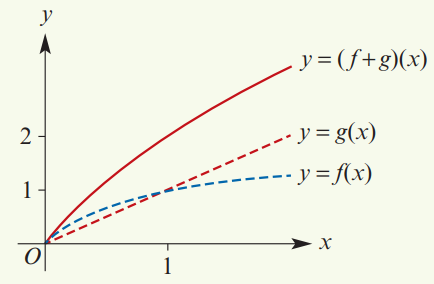 Math 30-1
13
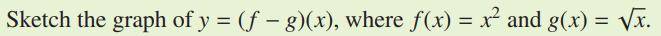 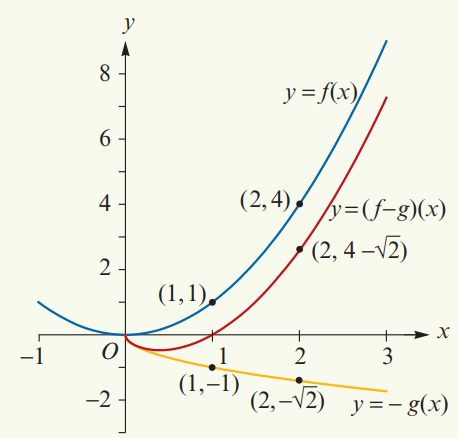 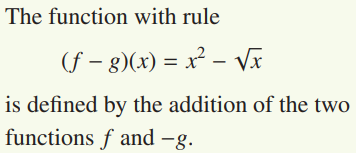 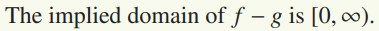 Math 30-1
14